Revoluções Inglesas
Revolução Puritana e Revolução Gloriosa
Saiba mais:
https://falauniversidades.com.br/5-curiosidades-sobre-a-dinastia-stuart-antiga-casa-real-da-escocia/
Jaime I – 1603 a 1625
Pouca habilidade políticaDesvalorização do parlamentoGrande perseguição aos protestantesAumento de impostos sem a aprovação do parlamento
Carlos I 1625-1648
- Absolutismo (influência de Luís XIII)- Criação de Imposto (Sem aprovação do Parlamento), Ex. Ship Money- 1628  A nobreza aburguesada e a burguesia ficam descontentes- 1628 Petição dos Direitos (seria uma espécie de                  2ª Magna Carta = exigia a submissão do rei ao Parlamento- Carlos I usa o exército para fechar o parlamento- Longo Recesso 1628 - 1640
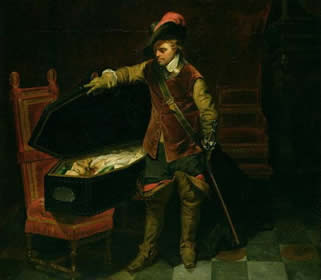 Oliver Cromwell
1640 – Há, uma Revolta separatista na Escócia.O rei reabre o parlamento para tentar conseguir dinheiro para combater a RevoltaA burguesia e a nobreza aburguesada não se convencem, então o rei mantém o parlamento fechado
Cavaleiros                 (Nobreza Feudal/ apoio ao rei)                                        VS                               Cabeças Redondas(Burguesia puritana + Gentry “nobreza aburguesada”)
                           +
                                           Diggers                                                    Levellers
1642 - 1648
Guerra Civil (Revolução Puritana)
Grupos sociais
Oferece comando por méritoDá significado aos soldados
New Model Army
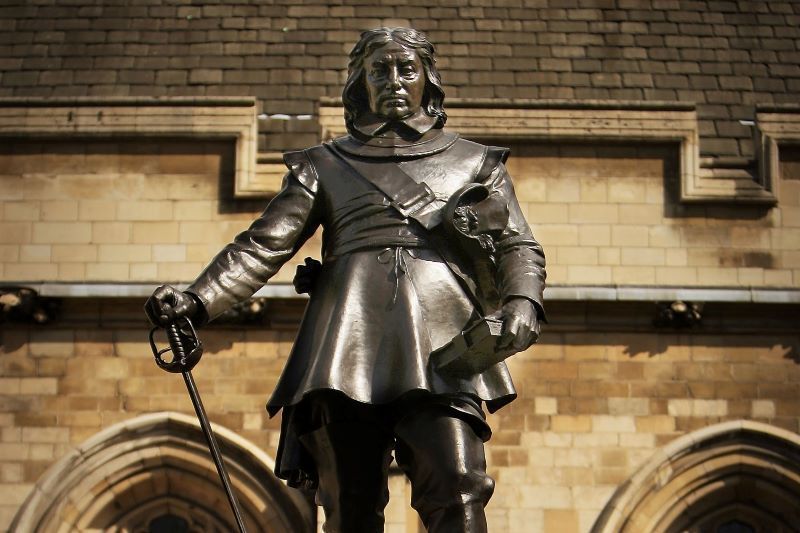 Saiba mais em:https://aventurasnahistoria.uol.com.br/noticias/reportagem/historia-a-cabeca-de-oliver-cromwell.phtml
Revolução Puritana
Vitória do exército de CromwellFim da Monarquia = Execução do reiInício da república puritana
Saiba mais: https://www.youtube.com/watch?v=z5dZkOkEhxw
1651 – Atos de Navegação(1652 – 1654) – Guerra contra a Holanda                                                                  Vitória inglesa  OBS: Durante a guerra, Cromwell dissolve o parlamento e se auto proclama Lorde Protetor da República, transformando a república em uma ditadura1658 – Morte de Cromwell
1649 - 1658
A República de Cromwell
A Revolução Gloriosa
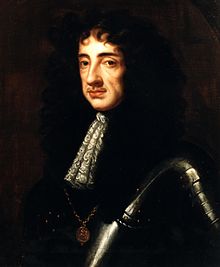 Carlos II (Tentativa de retomada do absolutismo católico) Divisão do parlamento em dois grupos políticosWhigs : Liberais, puritanos Thories: Conservadores, nobreza anglicana
Reinado1660 - 1685
Jaime II (1685 – 1688)
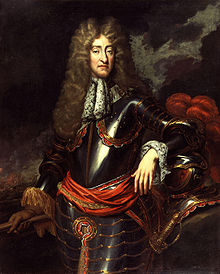 Tentativa de restauração do catolicismo na InglaterraOposição dos Whigs e Thories ao reiRei Vs Parlamento = Vitória do parlamento sobre o reiNovo Monarca: Guilherme de Orange
Submissão do rei  ao parlamento
Criação de um exército parlamentar permanente
Liberdade de imprensa
Preservação da propriedade privada
Autonomia do poder judiciárioManutenção do voto censitário (alta nobreza ainda possui poder de voto maior do que a burguesia)
Poder de veto sobre a câmara dos comuns
Bill of Rights
https://www.youtube.com/watch?v=g0J3gMQ4WKE
As curiosidades do parlamento britânico